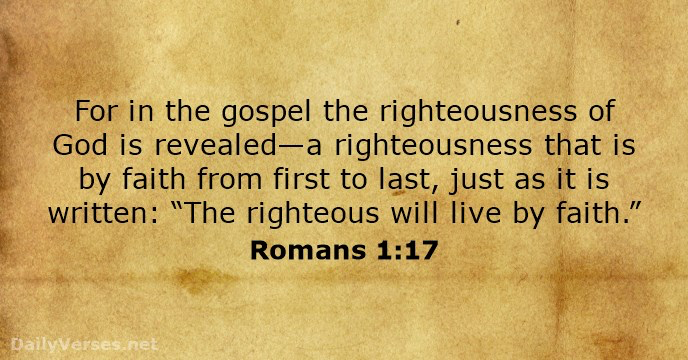 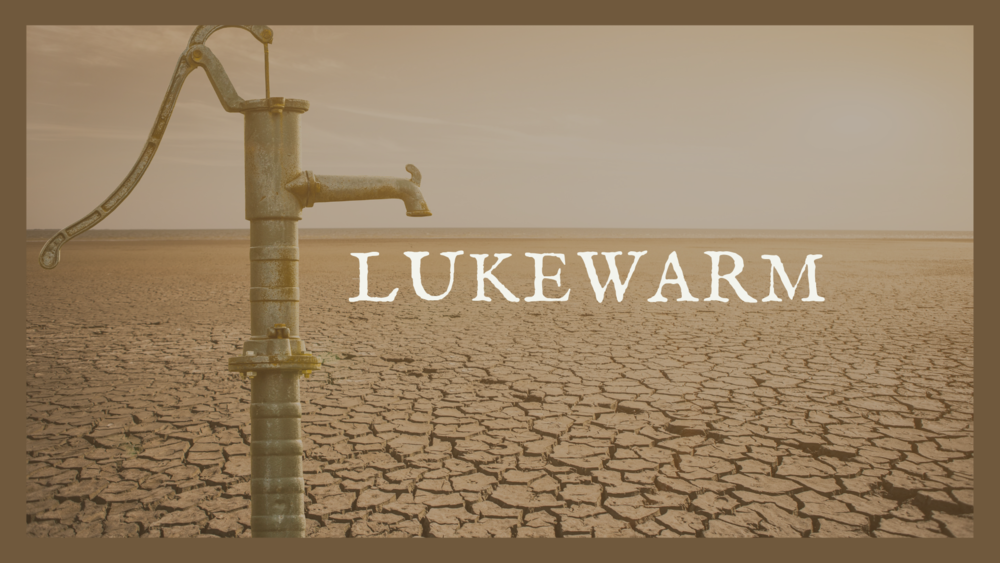 Deception
Revelation 3:14-22
1 Peter 1:3 
Blessed be the God and Father of our Lord Jesus Christ! According to his great mercy, 
he has caused us to be born again to a living hope 
through the resurrection of Jesus Christ from the dead.
Church                        Church Period                        Dates
Ephesus                     Apostolic Church                  AD30-100  
Desired
 
Smyrna                     Persecuted Church              AD 100-313     
Myrrh
 
Pergamum                    State Church                    AD 313-590 
Thoroughly Married

Thyatira                        Papal Church                   AD 600-1517 Perpetual Sacrifice
Church                        Church Period                         Dates
Sardis                      Reformation Church        AD 1517-1648   
Escaping
 
Philadelphia            Missionary Church          AD 1648-1900
Brotherly Love
 
Laodicea                    Apostasy Church           AD 1900-NOW 
People Ruling
Revelation 3:14-22 “And to the angel of the church in Laodicea write: ‘The words of the Amen, the faithful and true witness, the beginning of God's creation.15 “‘I know your works: you are neither cold nor hot. Would that you were either cold or hot! 16 So, because you are lukewarm, and neither hot nor cold, I will spit you out of my mouth……...
…….17 For you say, I am rich, I have prospered, and I need nothing, not realizing that you are wretched, pitiable, poor, blind, and naked.  18 I counsel you to buy from me gold refined by fire, so that you may be rich, and white garments so that you may clothe yourself and the shame of your nakedness may not be seen, and salve to anoint your eyes, so that you may see……………
…………19 Those whom I love, I reprove and discipline, so be zealous and repent. 20 Behold, I stand at the door and knock. If anyone hears my voice and opens the door, I will come in to him and eat with him, and he with me. 21 The one who conquers, I will grant him to sit with me on my throne, as I also conquered and sat down with my Father on his throne. 22 He who has an ear, let him hear what the Spirit says to the churches.’”
Colossians 2:1 
For I want you to know how great a struggle I have for you and for those at Laodicea and for all who have not seen me face to face,
Colossians 4:13,15-16 For I bear him witness that he has worked hard for you and for those in Laodicea and in Hierapolis……15 Give my greetings to the brothers at Laodicea, and to Nympha and the church in her house.16 And when this letter has been read among you, have it also read in the church of the Laodiceans; and see that you also read the letter from Laodicea
Revelation 3:15-16 
“I know your works: you are neither cold nor hot. Would that you were either cold or hot! 16 So, because you are lukewarm, and neither hot nor cold, I will spit you out of my mouth”.
Revelation 3:17 
For you say, I am rich, I have prospered, and I need nothing, 
not realizing that you are wretched, pitiable, poor, blind, and naked.
Luke 18:18-19 
And a ruler asked him, “Good Teacher, what must I do to inherit eternal life?” 19 And Jesus said to him, “Why do you call me good? 
No one is good except God alone.
Matthew 5:3
Blessed are the poor in spirit, for  theirs is the kingdom of heaven.
Matthew 15:7-10 
You hypocrites! Well did Isaiah prophesy of you, when he said: 8 “‘This people honors me with their lips, but their heart is far from me; 9 in vain do they worship me, teaching as doctrines the commandments of men.’”
Matthew 7:21-23 “Not everyone who says to me, ‘Lord, Lord,’ will enter the kingdom of heaven, but the one who does the will of my Father who is in heaven. 22 On that day many will say to me, ‘Lord, Lord, did we not prophesy in your name, and cast out demons in your name, and do many mighty works in your name?’23 And then will I declare to them, ‘I never knew you; depart from me, you workers of lawlessness.
2 Timothy 3:1-5 But understand this, that in the last days there will come times of difficulty. 2 For people will be lovers of self, lovers of money,  proud,  arrogant, abusive, disobedient to their parents, ungrateful, unholy, 3 heartless, unappeasable, slanderous, without self-control, brutal, not loving good, 4 treacherous, reckless,  swollen with conceit, lovers of pleasure rather than lovers of God, 5 having the appearance of godliness, but denying its power. Avoid such people.
Revelation 3:18 
I counsel you to buy from me gold refined by fire, so that you may be rich, and white garments so that you may clothe yourself and the shame of your nakedness may not be seen, and salve to anoint your eyes, so that you may see.
Isaiah 61:10
 I will greatly rejoice in the Lord; my soul shall exult in my God, for he has clothed me with the garments of salvation; he has covered me with the robe of righteousness,
Revelation 3:19 
Those whom I love, 
I reprove and discipline, 
so be zealous and repent.
1 Corinthians 11:32  Nevertheless, when we are judged in this way by the Lord, we are being disciplined so that we will not be finally condemned with the world.
Ephesians 4:18 
They are darkened in their understanding, alienated from the life of God because of the ignorance that is in them, due to their hardness of heart.
Ephesians 1:17-18  that the God of our Lord Jesus Christ, the Father of glory, may give you the Spirit of wisdom and of revelation in the knowledge of him, 18 having the eyes of your hearts enlightened, that you may know what is the hope to which he has called you, what are the riches of his glorious inheritance in the saints
Psalm 119:18  
Open my eyes, that I may behold wondrous things out of your law.
Revelation 3:20-21 
 Behold, I stand at the door and knock. If anyone hears my voice and opens the door, 
I will come in to him and eat with him, and he with me. 21 The one who conquers, I will grant him to sit with me on my throne, as I also conquered and sat down with my Father on his throne.
Revelation 3:20 
“He who has an ear, let him hear what the Spirit says to the churches.”
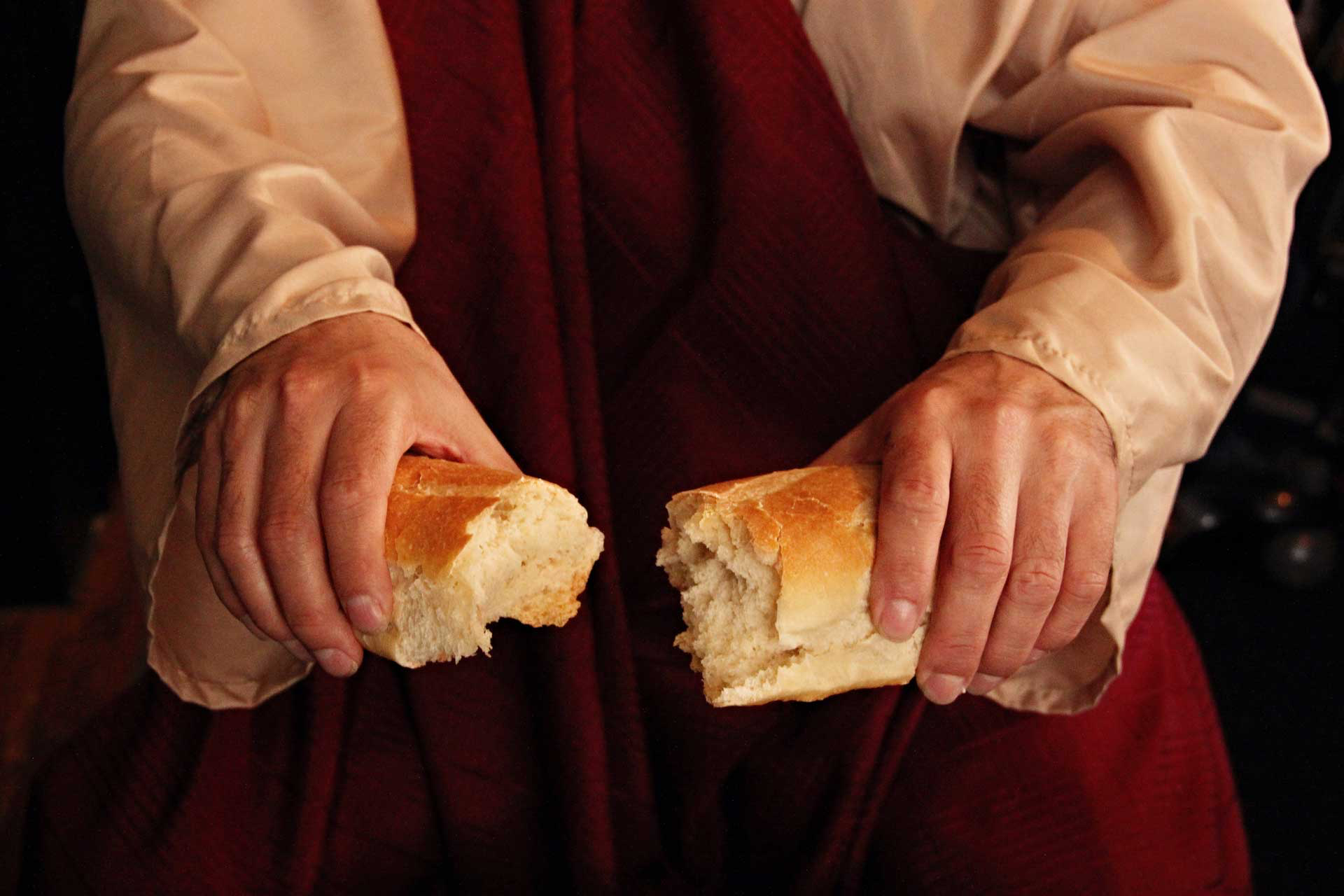 Celebrate 
The Bread 
Of Life
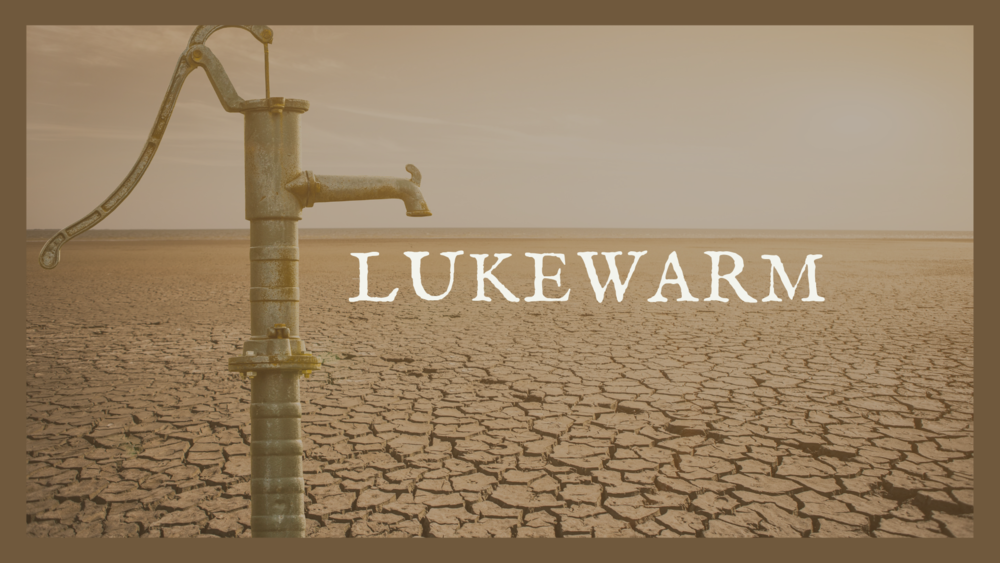 Deception
Revelation 3:14-22
1 Peter 1:3 
Blessed be the God and Father of our Lord Jesus Christ! According to his great mercy, 
he has caused us to be born again to a living hope 
through the resurrection of Jesus Christ from the dead.
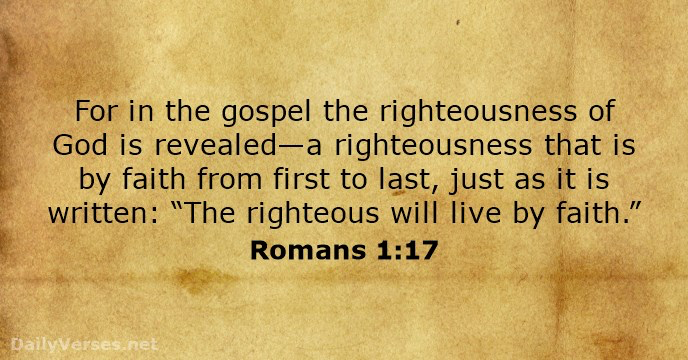